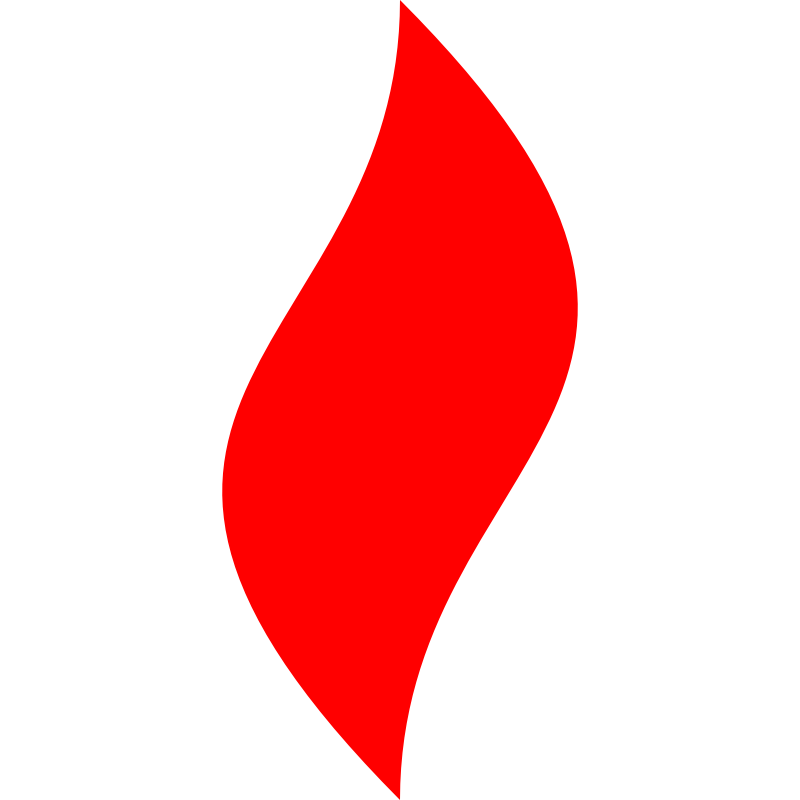 点燃
品牌私域运营中心
新项目承接社群销售案例复盘

部门：碧翠园自营项目组   
姓名：麦耀锋
花名：奶锡
最专业的品牌私域运营服务商
帮你管理最有价值的用户资产
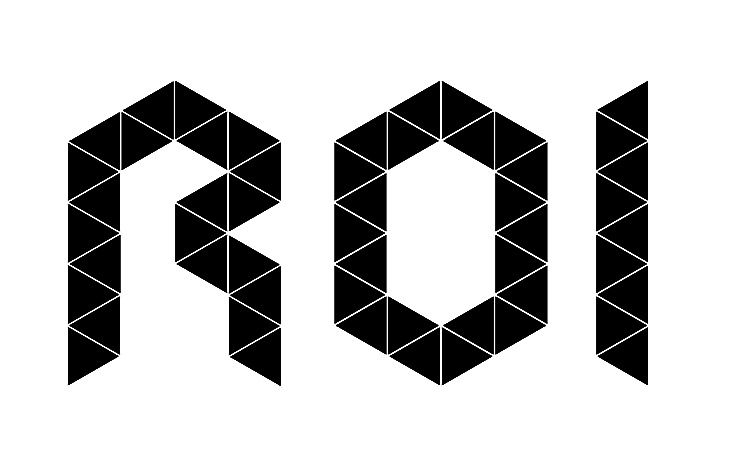 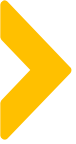 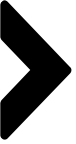 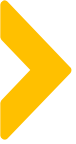 目录
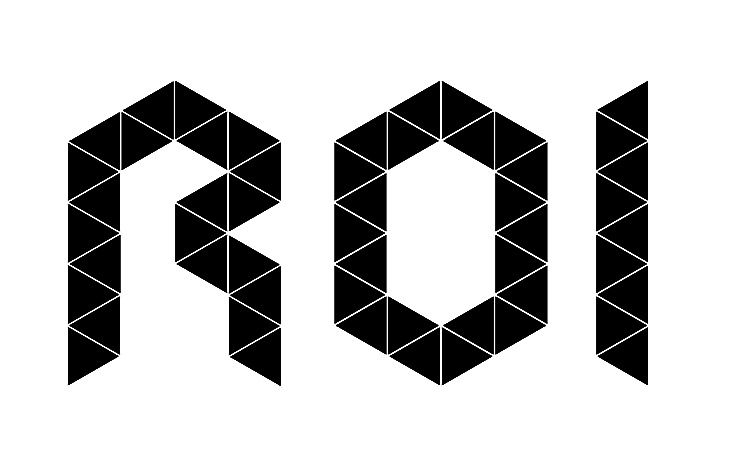 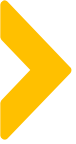 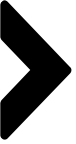 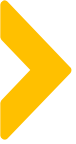 案例目标
每个新的项目前期配置，不管之前是否有做过私域，做好的话才能对后续
工作更加顺利展开。
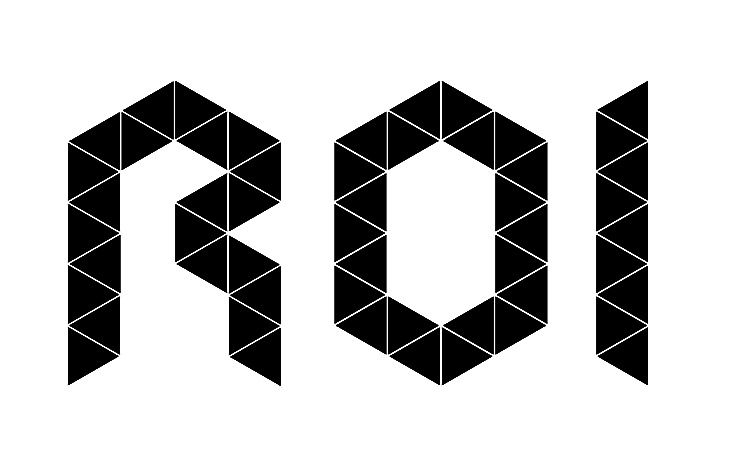 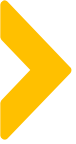 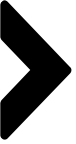 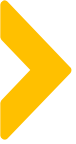 案例关键词
精细化
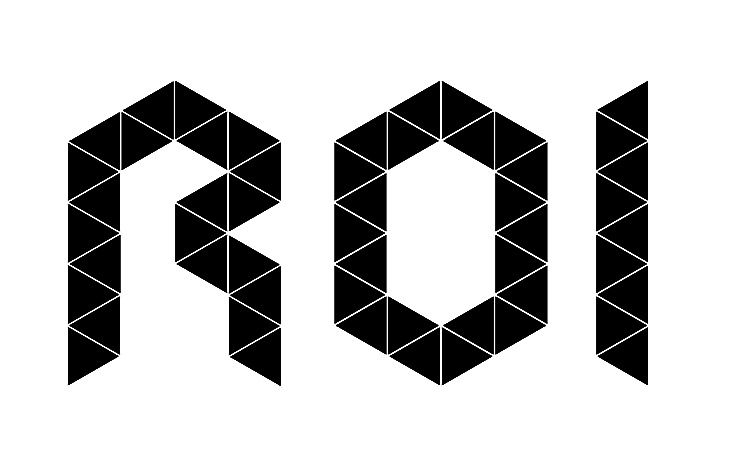 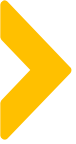 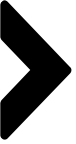 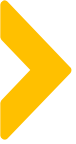 系统管理号
引流帐号
群主帐号
案例概述
1
2
帐号配置
3
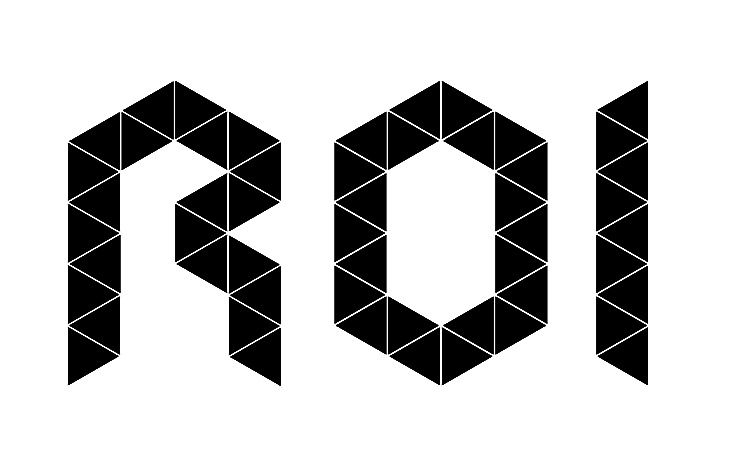 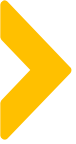 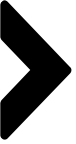 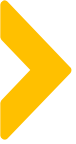 案例概述
*首次欢迎语回复
（上班时间和下班离线时间）
*帐号头像
*帐号对外显示名字
*帐号工作签名
*日常接待话术库配置
引流帐号配置
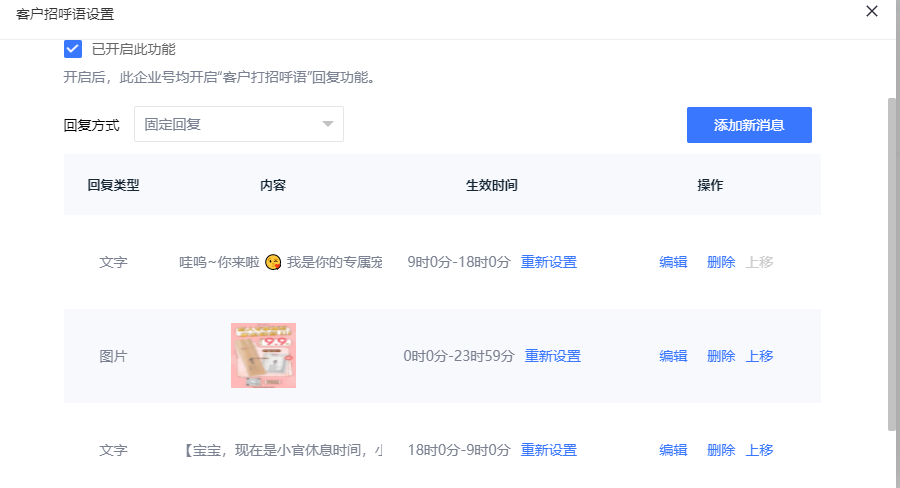 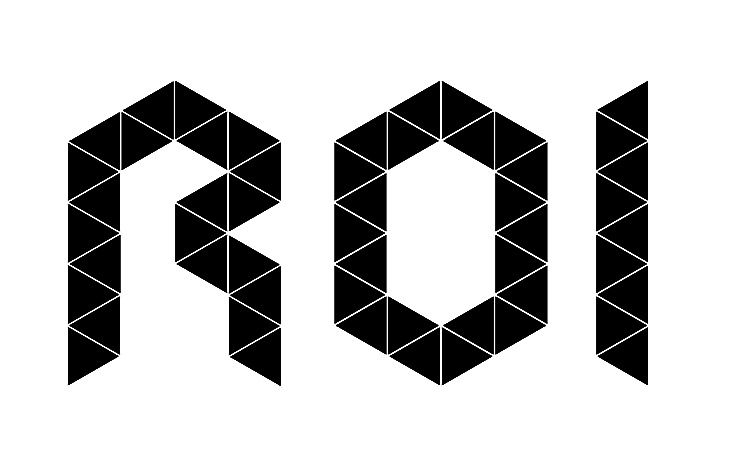 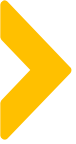 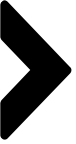 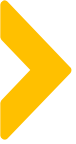 案例概述
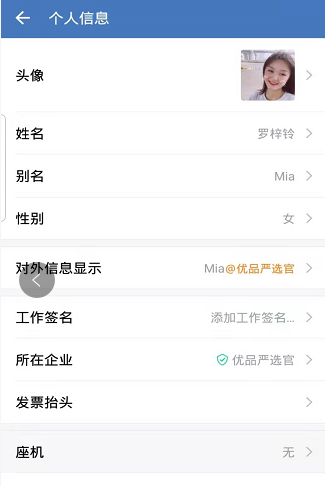 *首次欢迎语回复
（上班时间和下班离线时间）
*帐号头像
*帐号对外显示名字
*帐号工作签名
*日常接待话术库配置
引流帐号配置
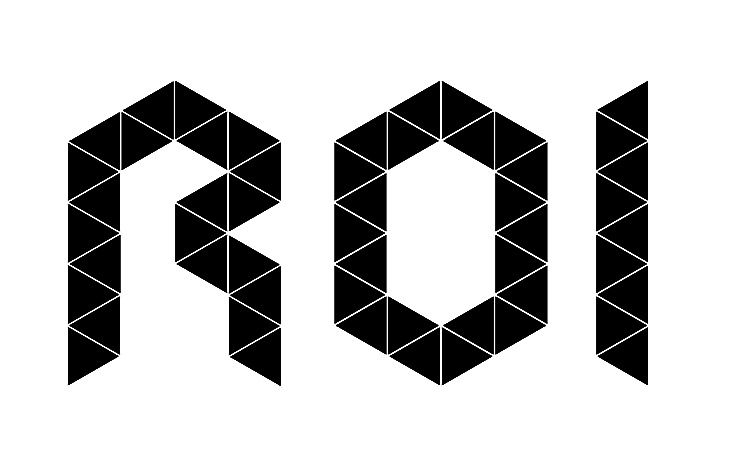 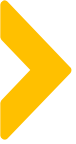 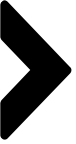 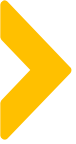 案例概述
社群首次欢迎语
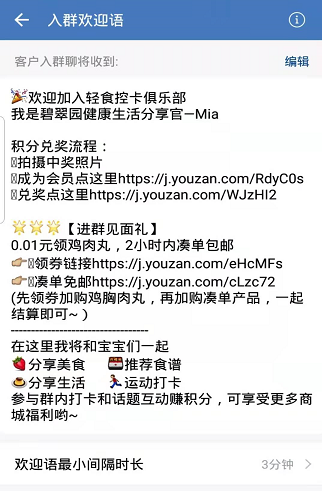 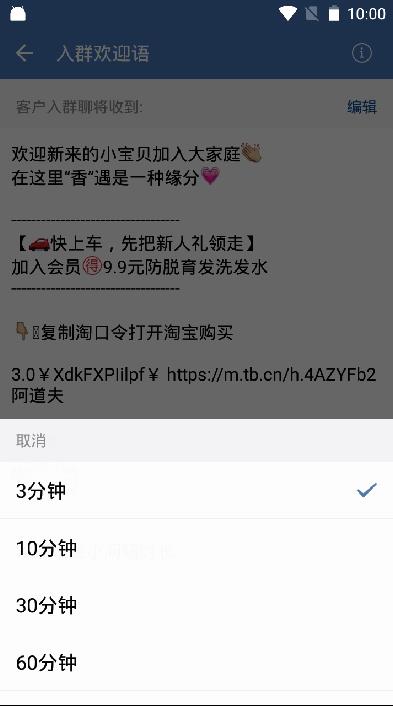 群主号配置
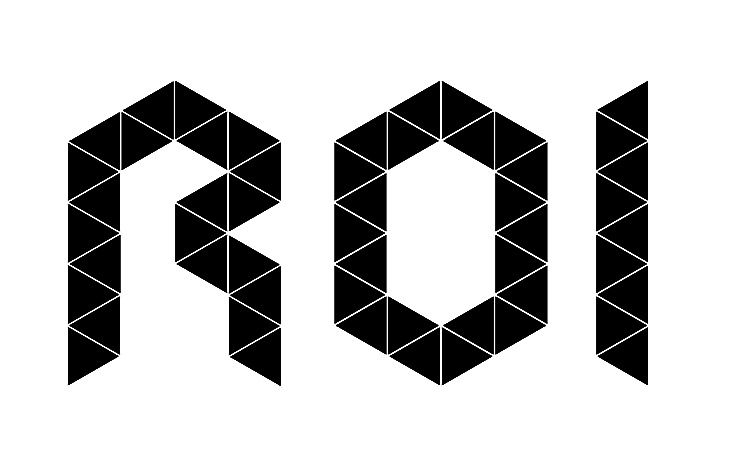 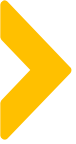 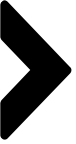 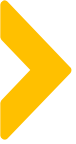 案例概述
我在本群的昵称
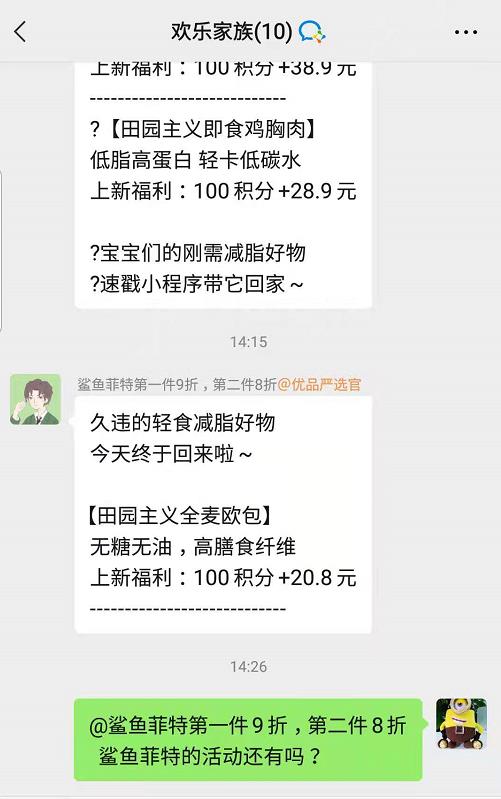 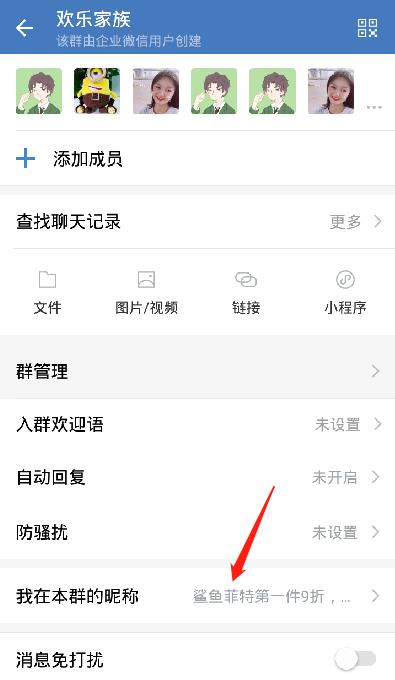 群主号配置
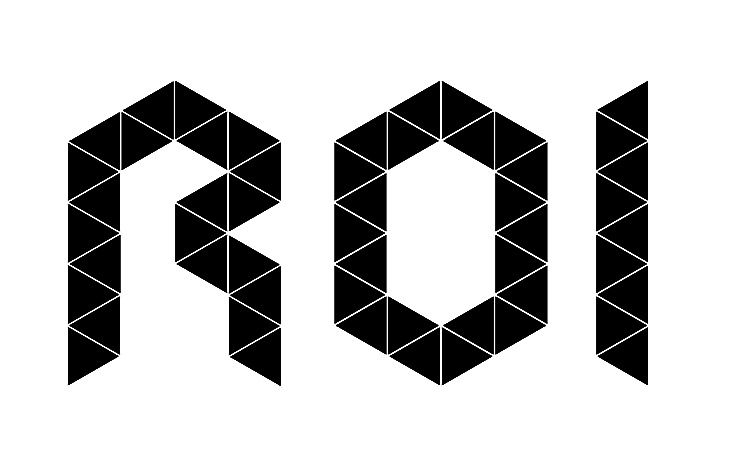 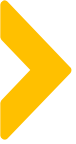 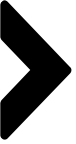 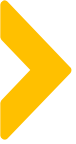 案例概述
我在本群的昵称
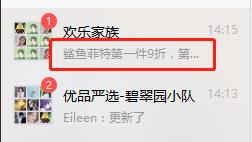 电脑微信客户端
群主号配置
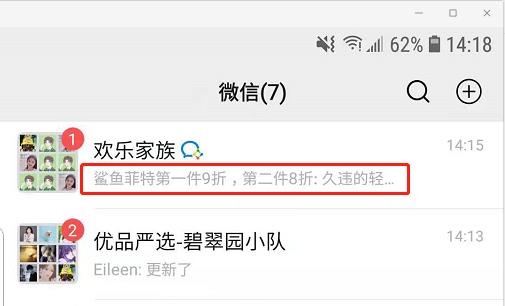 手机微信客户端
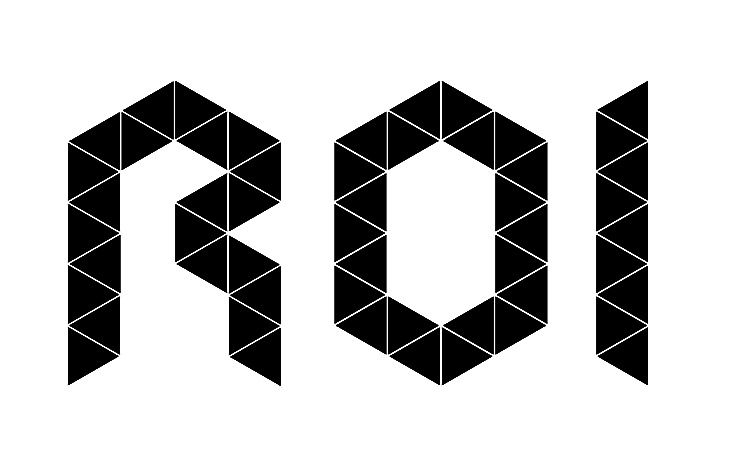 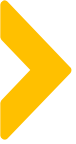 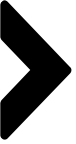 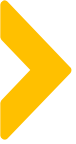 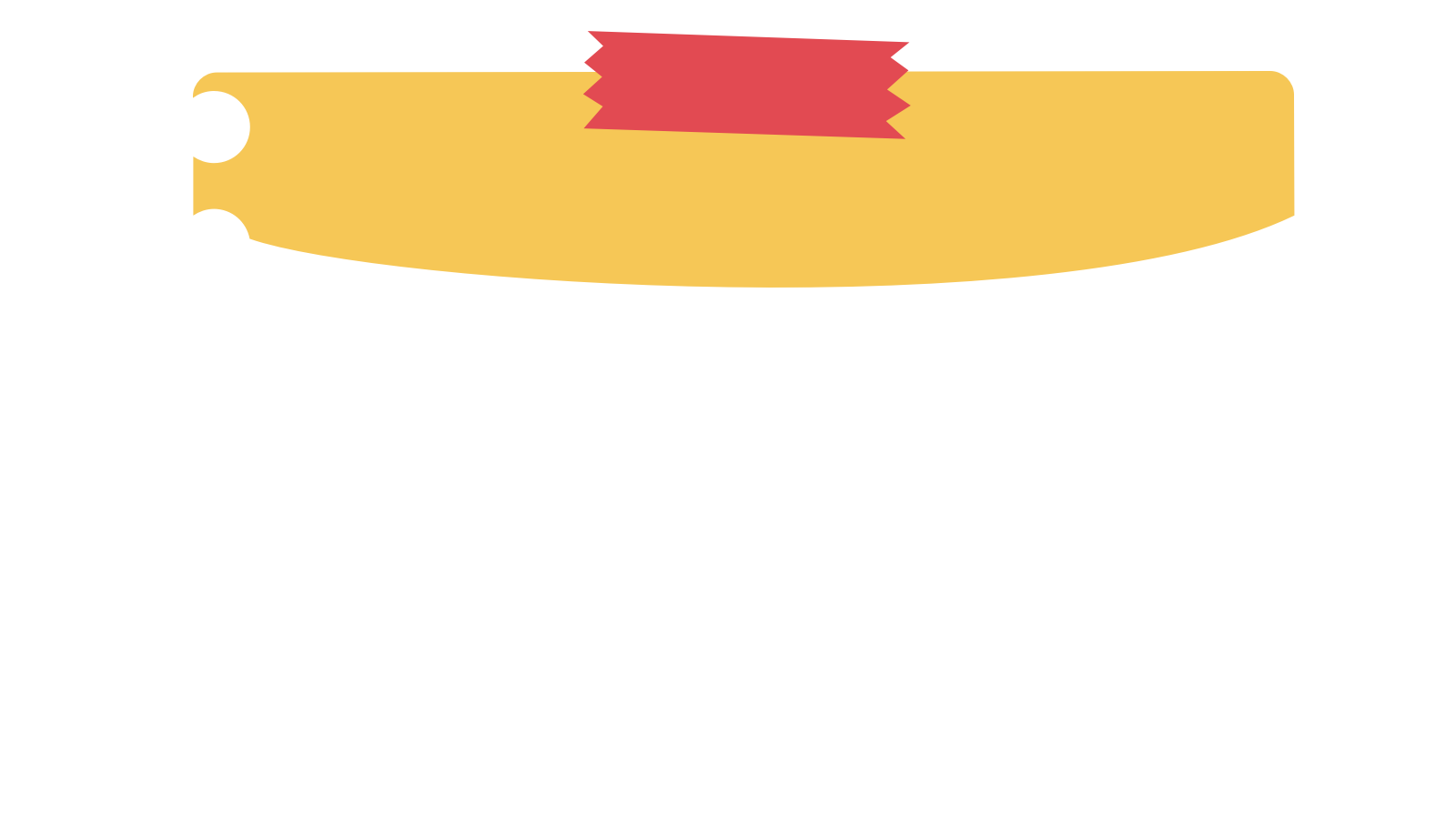 分时段设置欢迎语，减低下班后无法及时回复而造成的删粉情况出现
灵活运用好群昵称，给予社群用户二次或者多次触达
案例中亮点及可复用的点
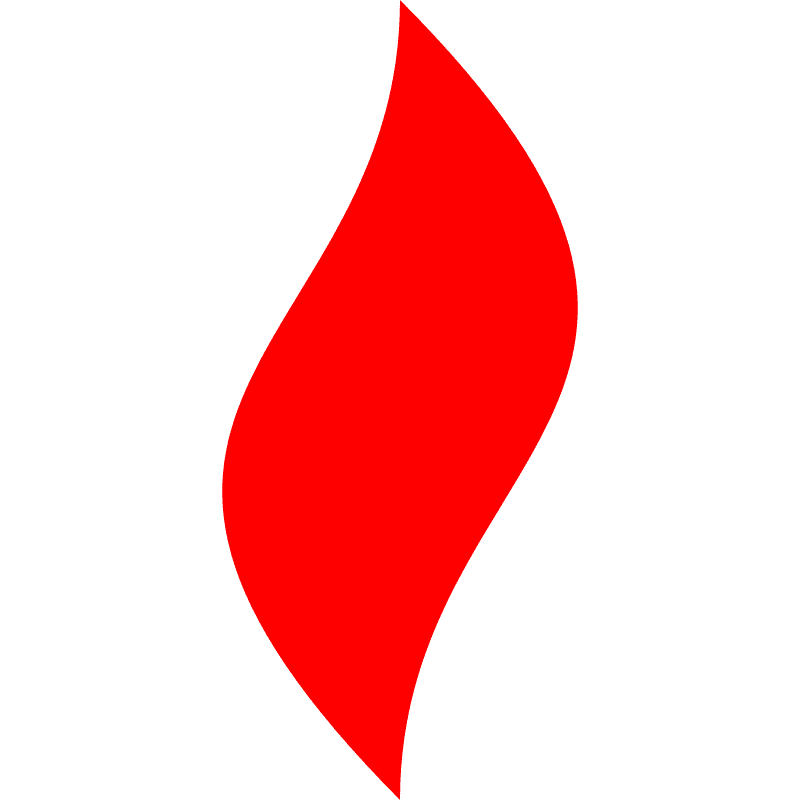 点燃
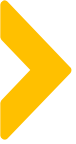 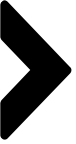 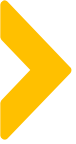 评分
开场收尾
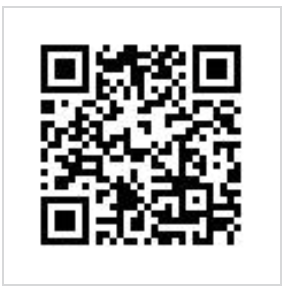 语言
30%
内容
20%
30%
20%
时间
扫码为我进行打分哦~
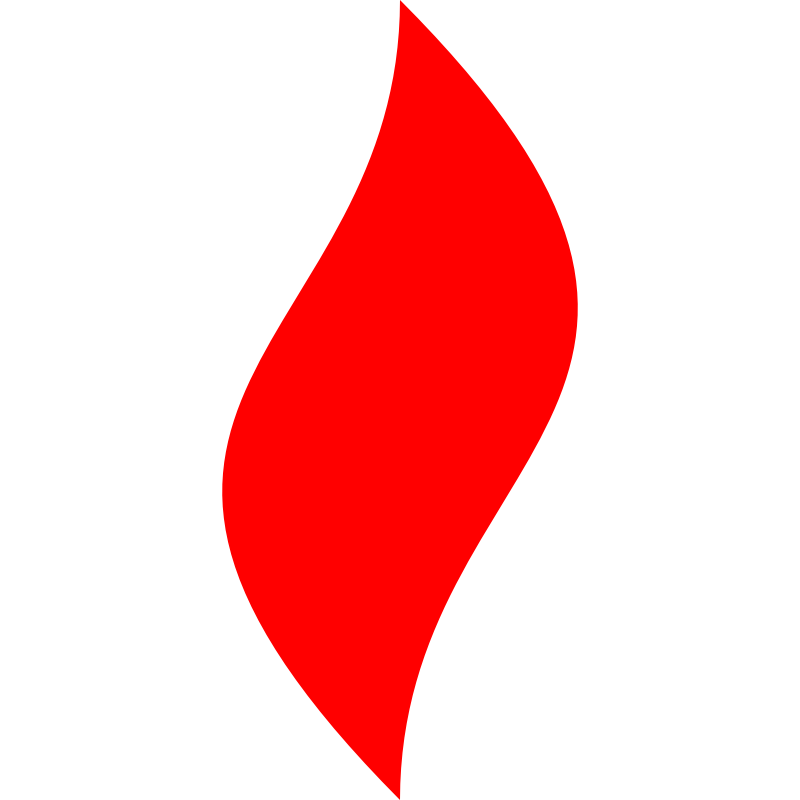 点燃
品牌私域运营中心
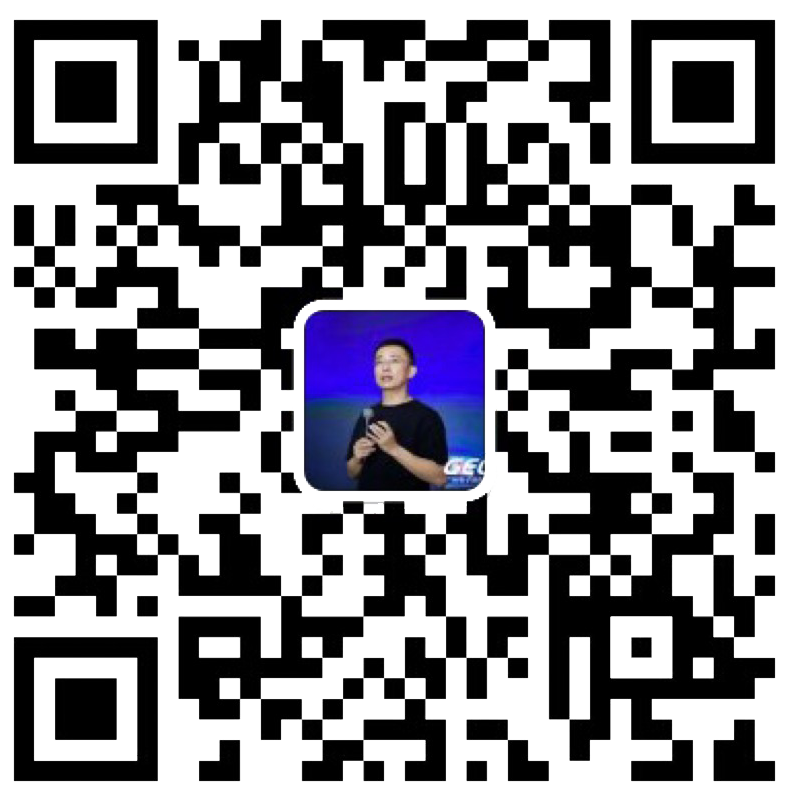 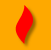 最专业的品牌私域运营服务商
帮你管理最有价值的用户资产
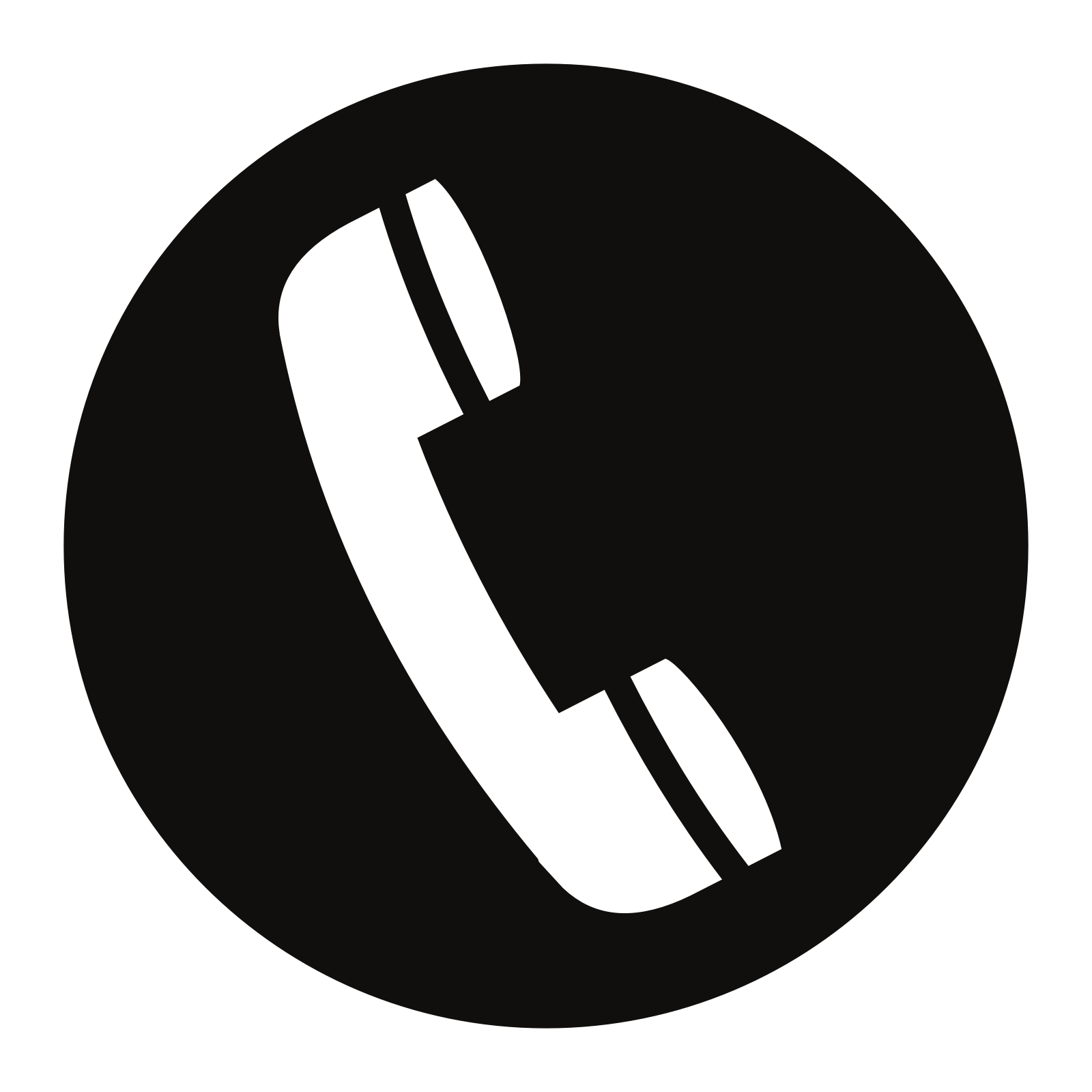 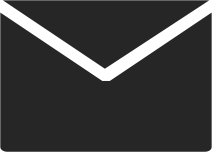 Wei Zi Jun
+86   139  0227  0098
WeChat
510970969@qq.com